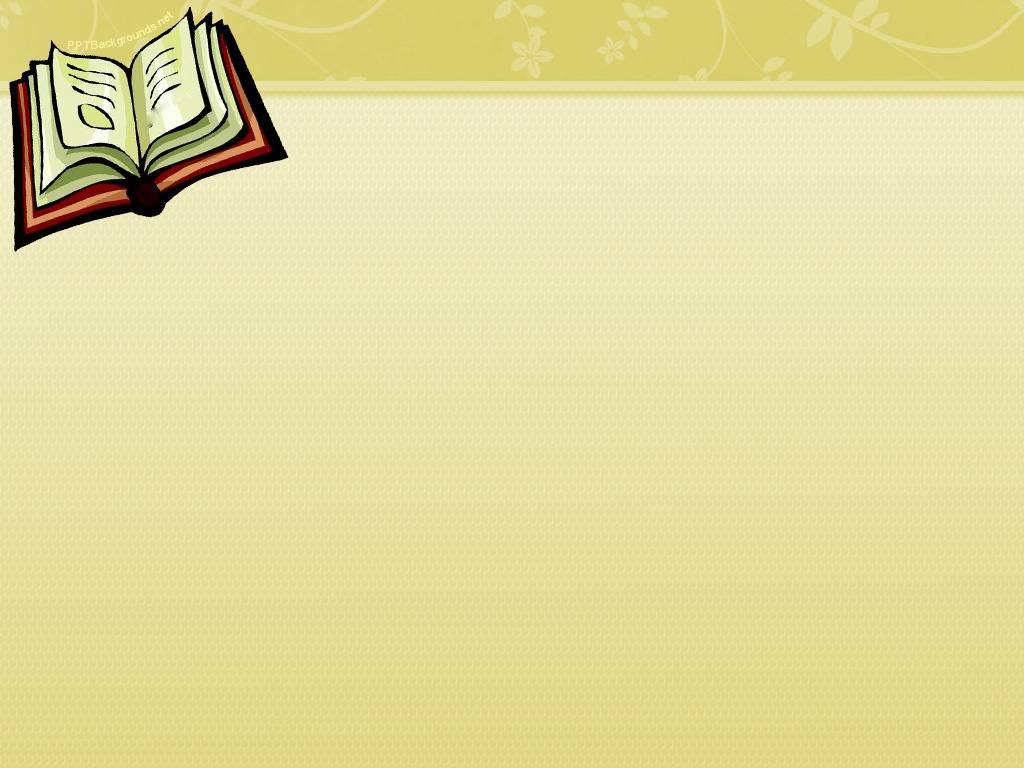 Остановка «Сосчитай-ка»
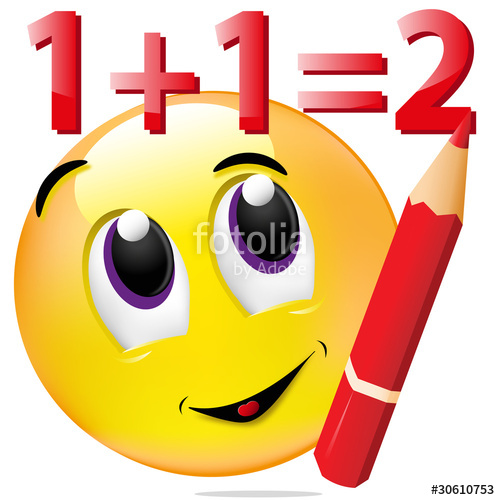 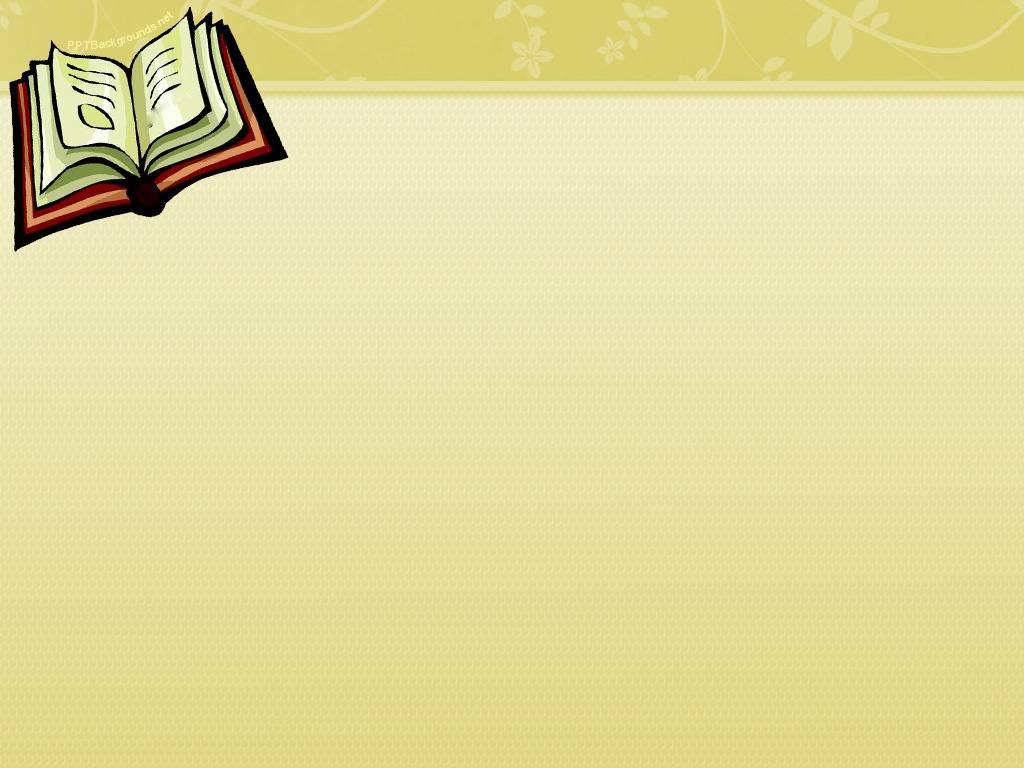 Проверь:
1)  120
2)  30
3)  70
4)  90
5)  100
6)  10
7)  10
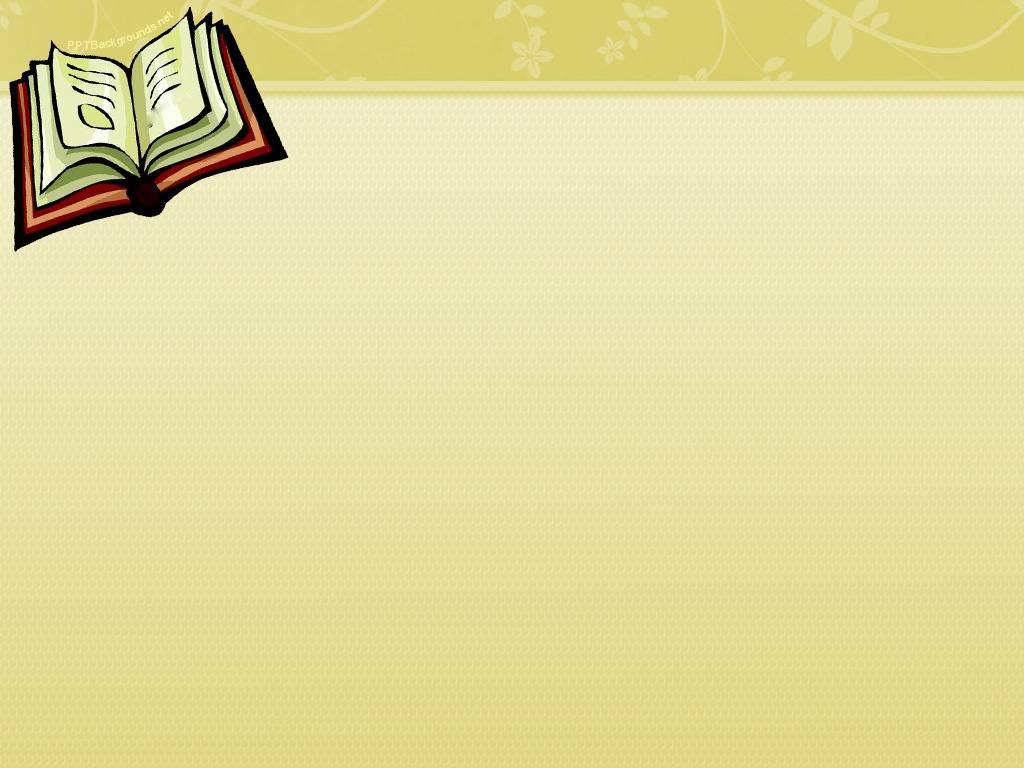 Станция «Внимательная»
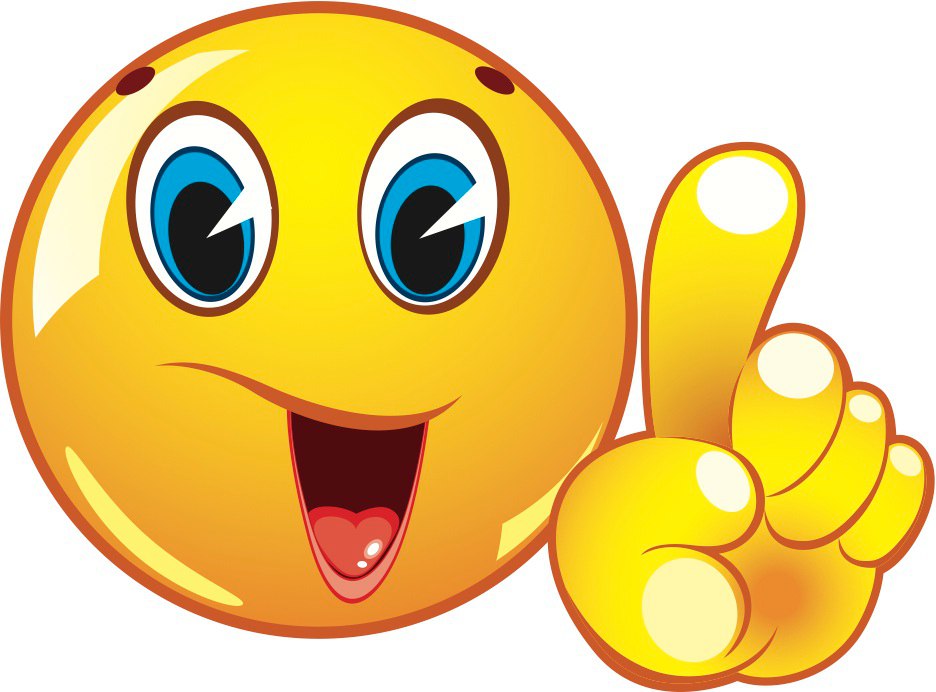 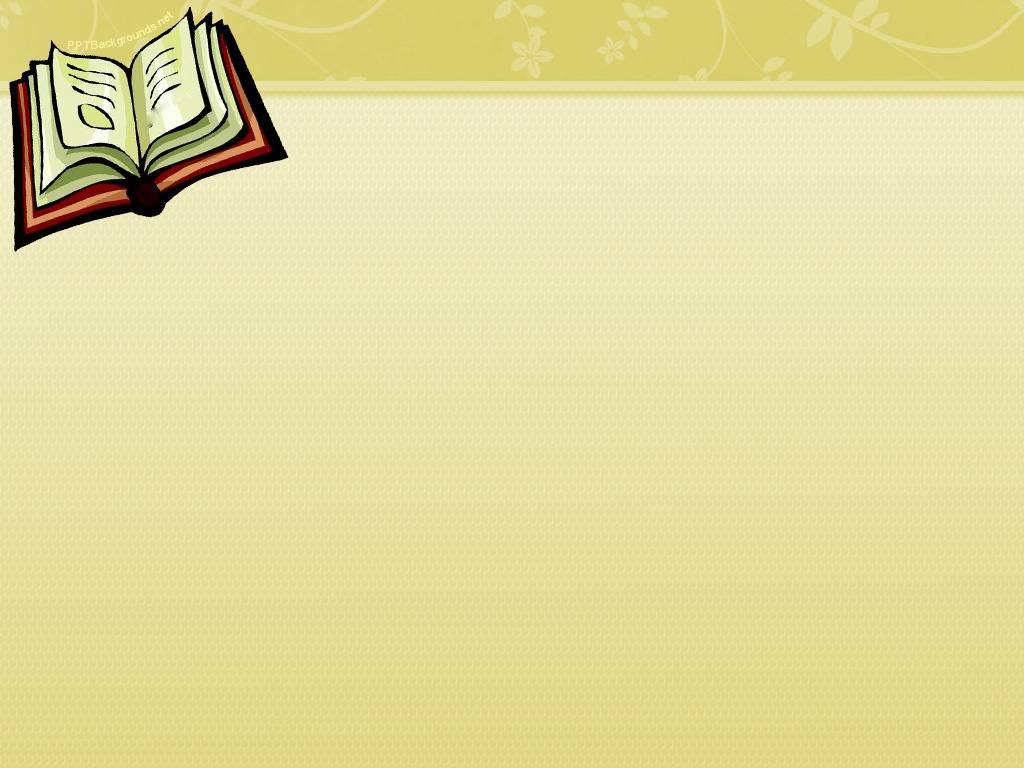 Продолжите ряд чисел:
10, 20, …, …, …, …, …, …, … .
100, 200,…,…,…,…,…,…,… .
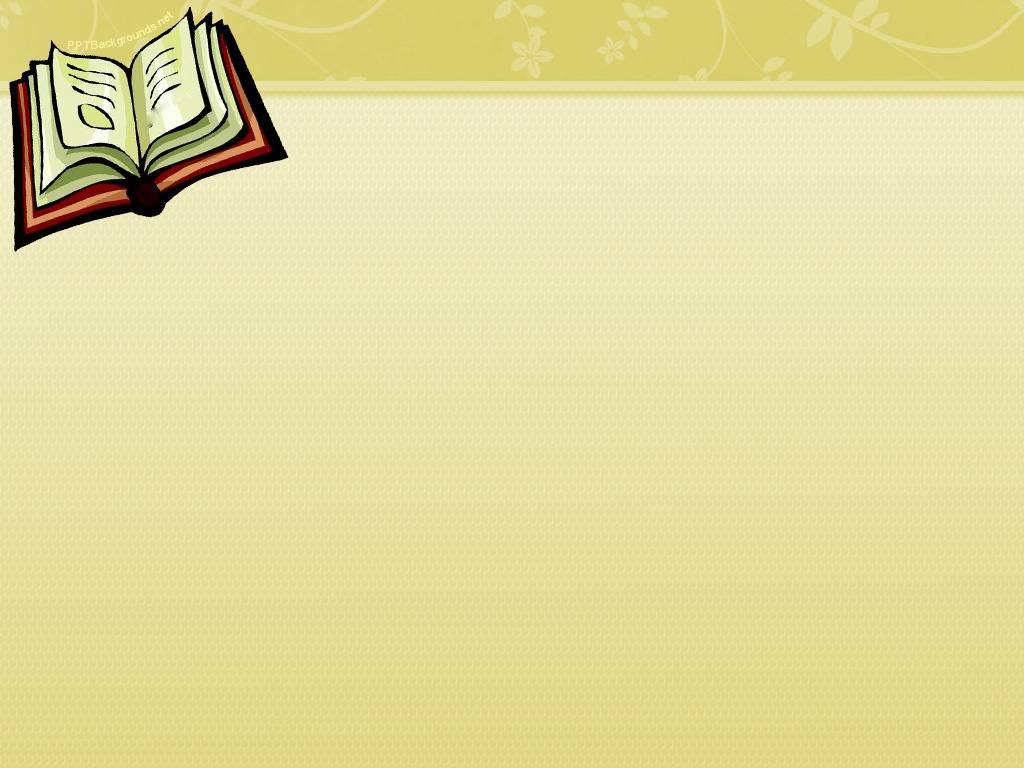 10, 20, 30, 40, 50, 60, 70, 80, 90.

100, 200, 300, 400, 500, 600, 700, 800, 900.
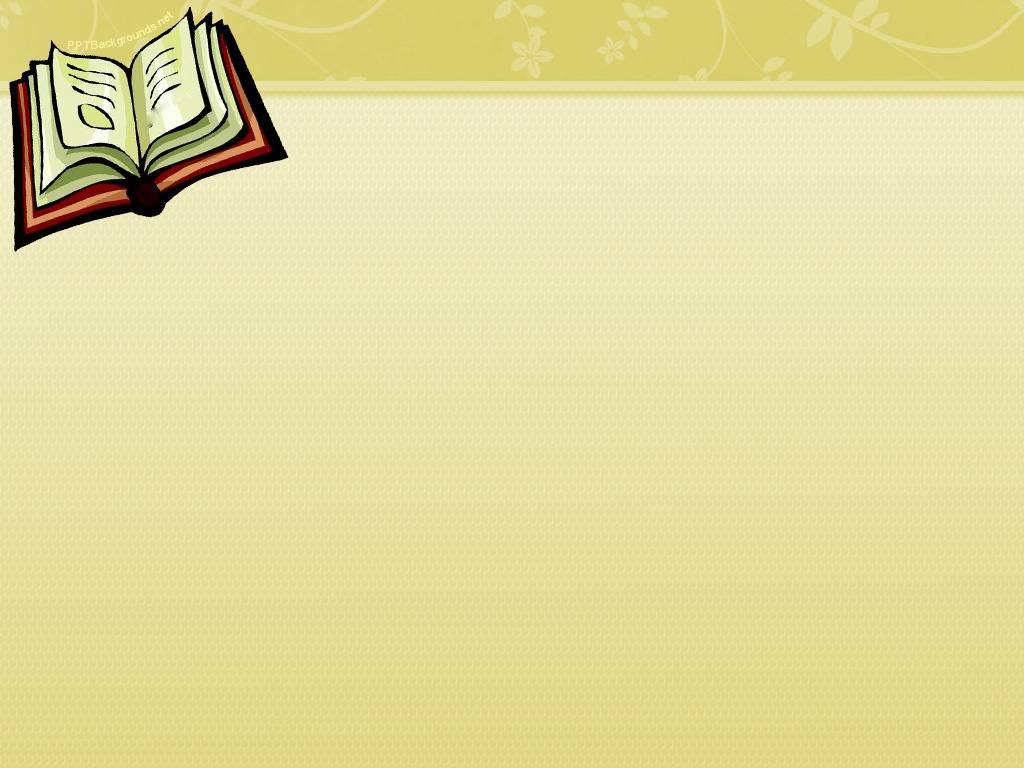 3, 30, 300
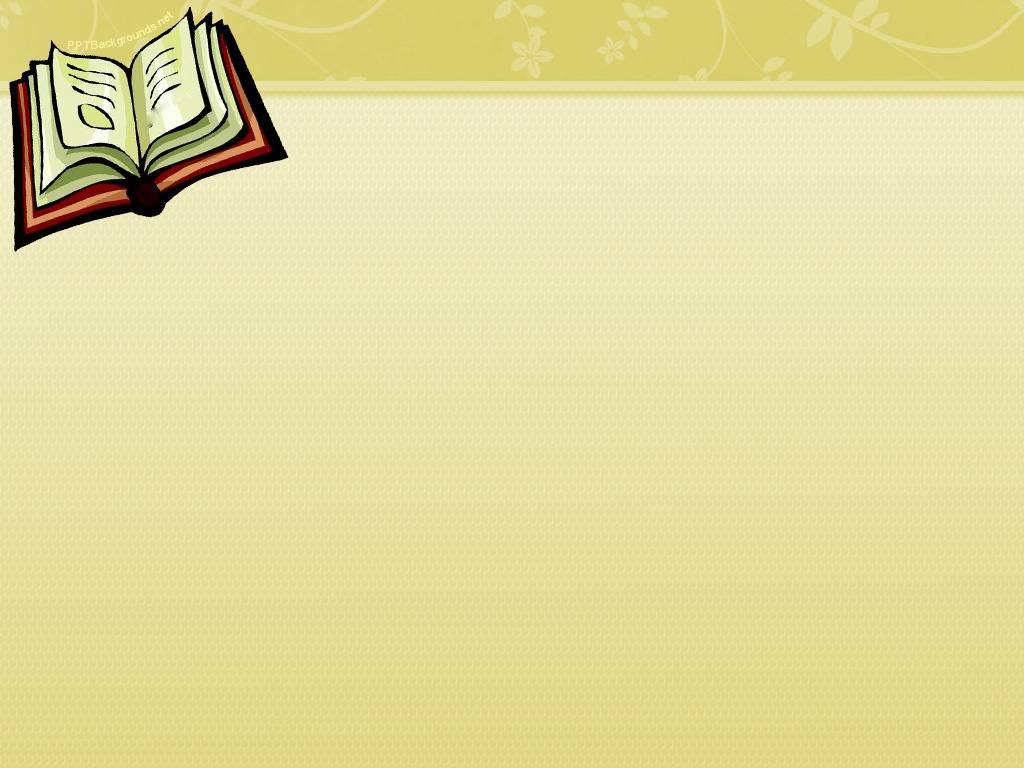 9, 90, 900
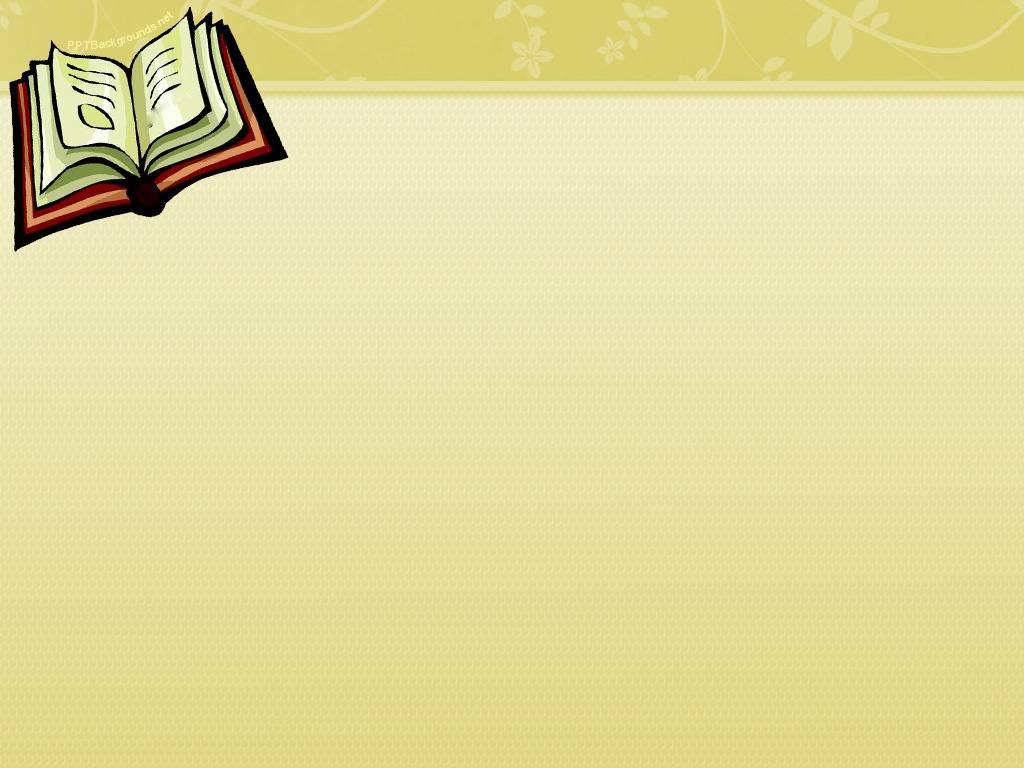 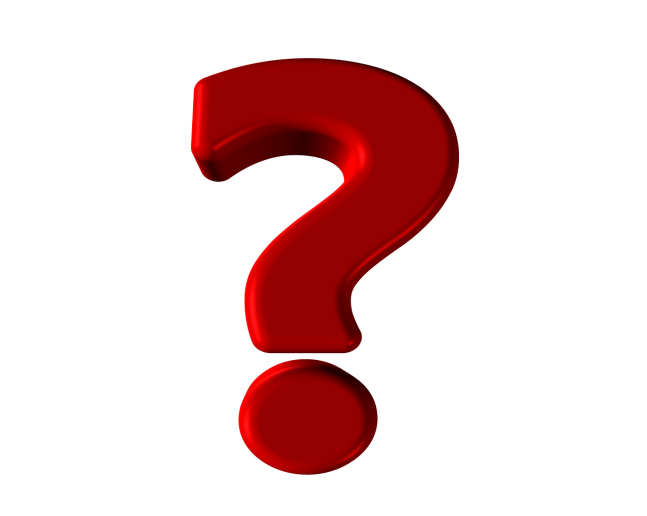 Тема урока
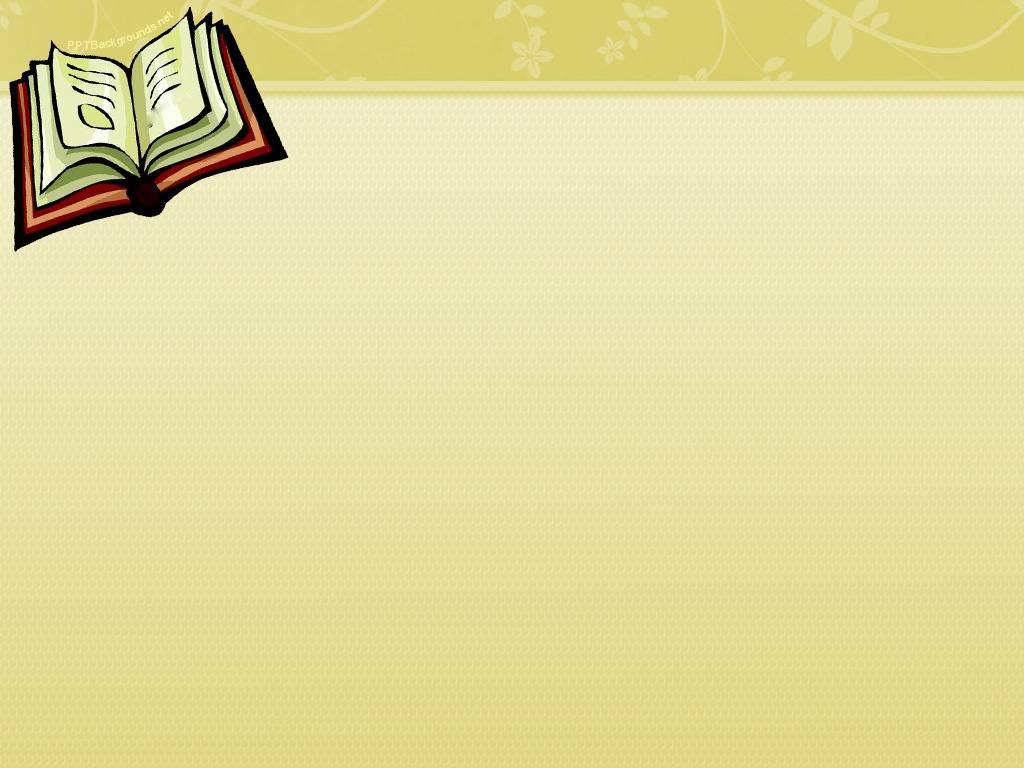 Тема урока:
 «Увеличение (уменьшение) числа в 10, в 100 раз»
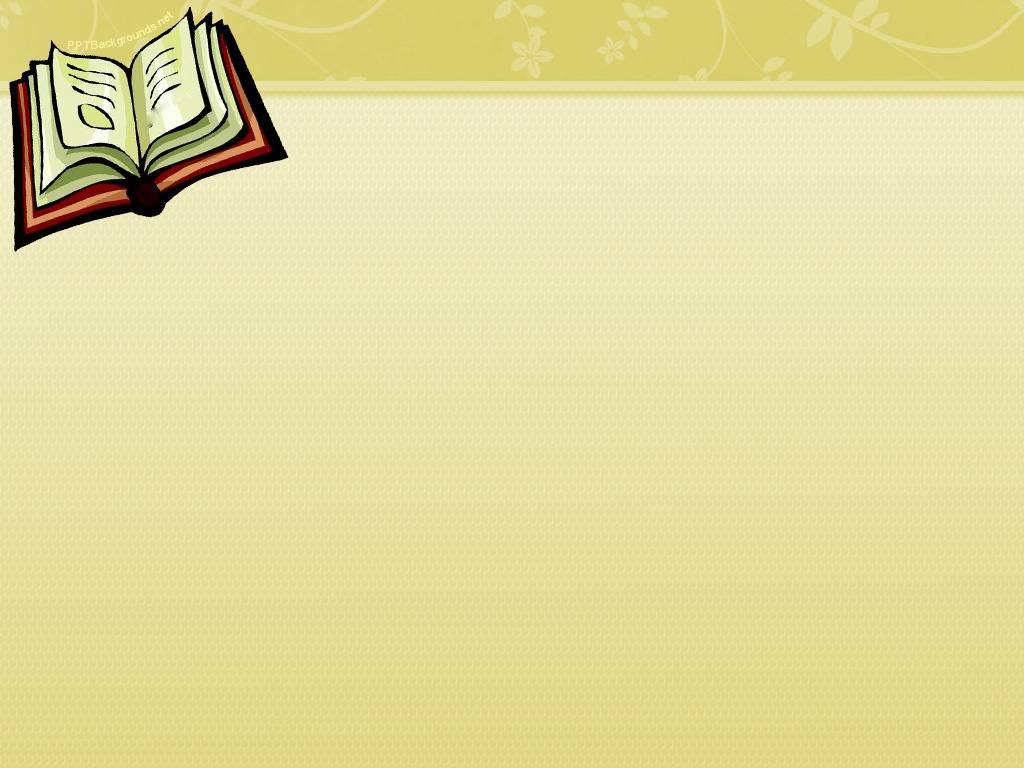 Остановка «Вычисляй-ка»
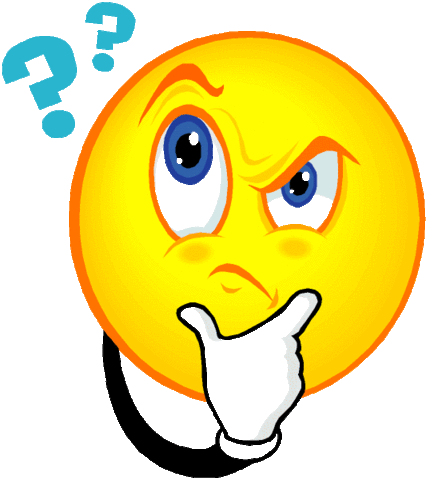 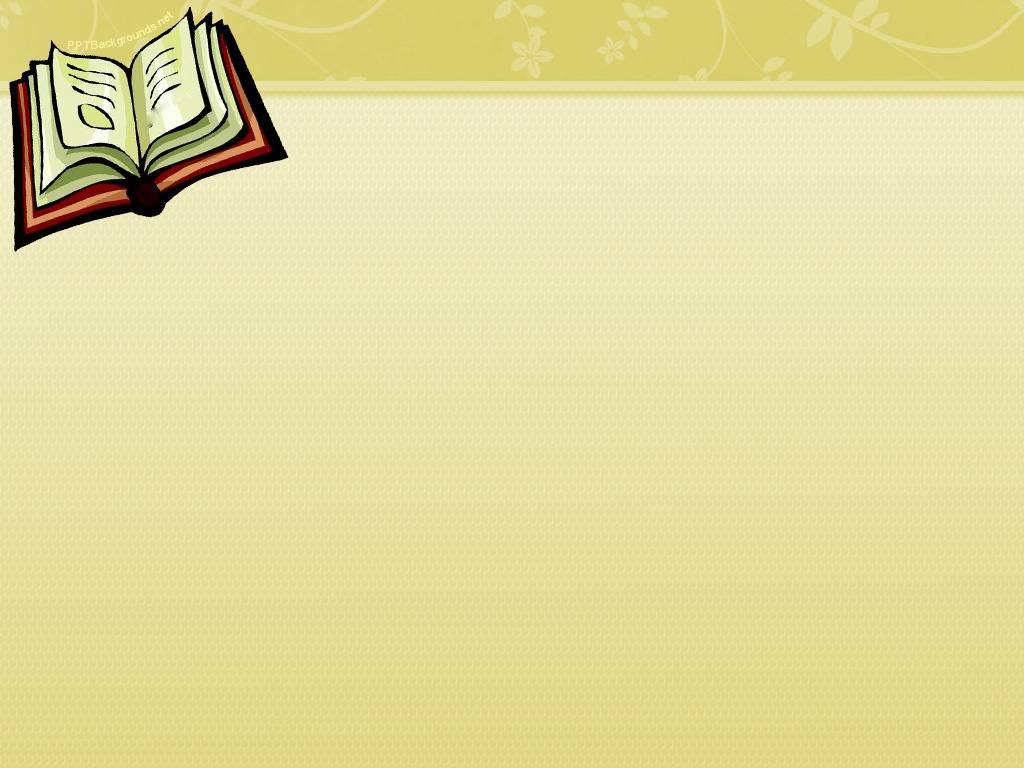 Станция «Решай-ка»
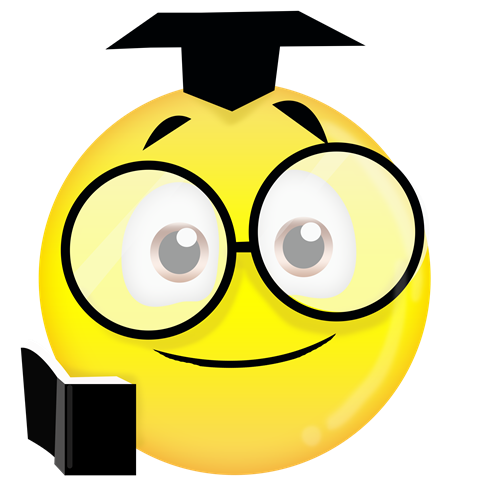 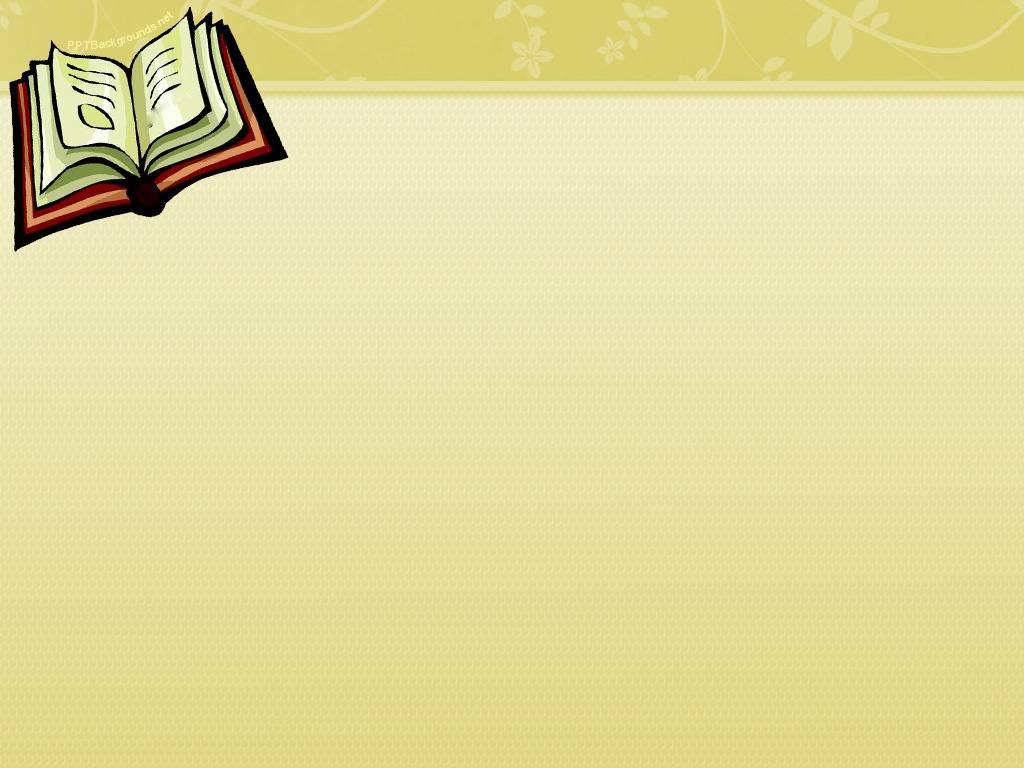 М. - ?., 9к. по 8 чел.
							        во ? р >
Д. – 24 чел.
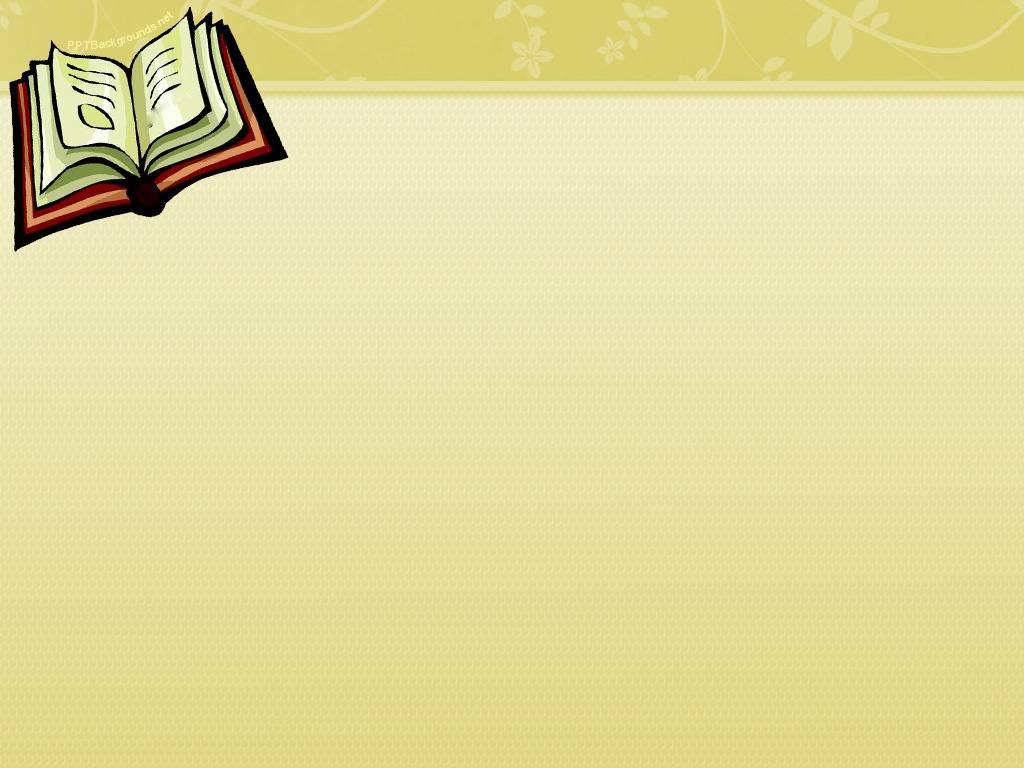 Остановка «Вычисляй-ка»
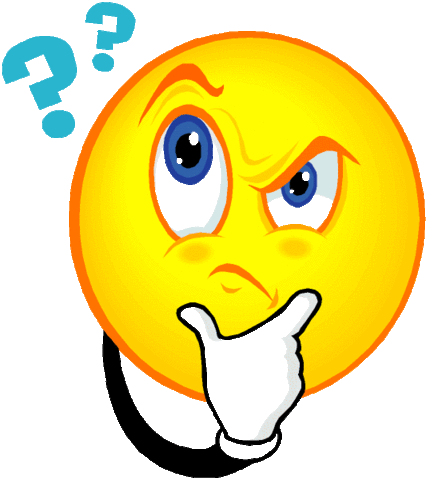 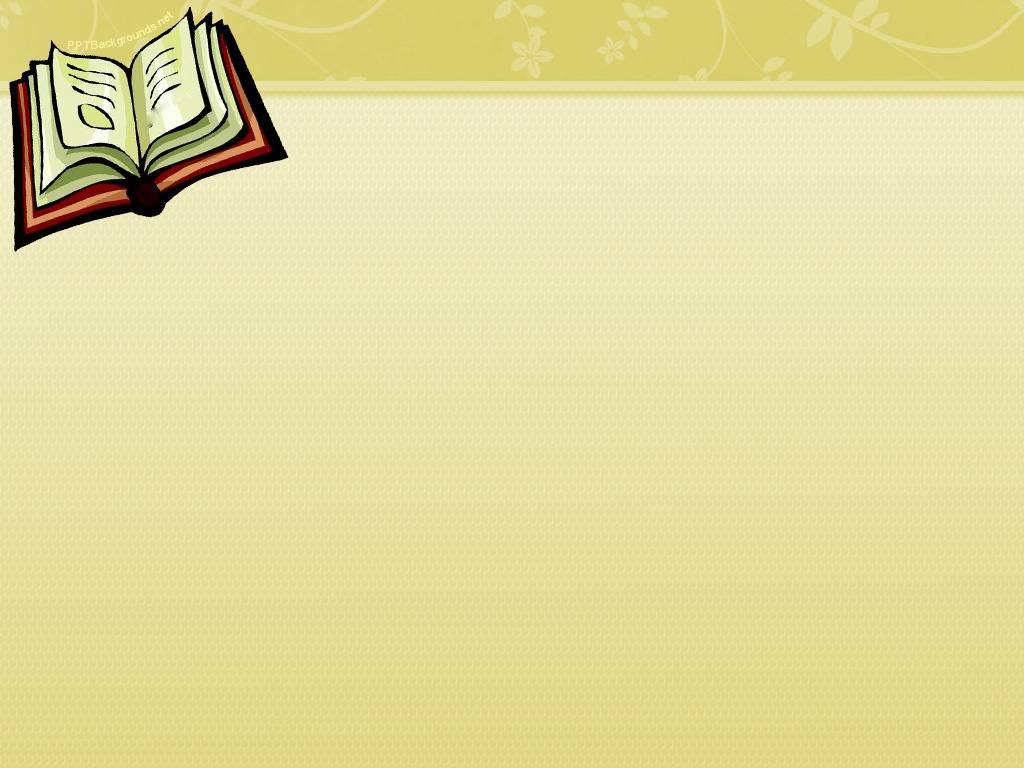 x:3=17       49-x=28       64:x=4
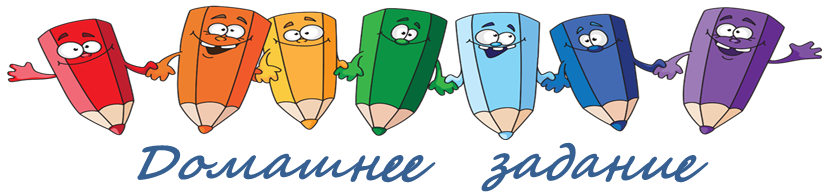 Учебник: стр. 47 №4, №5
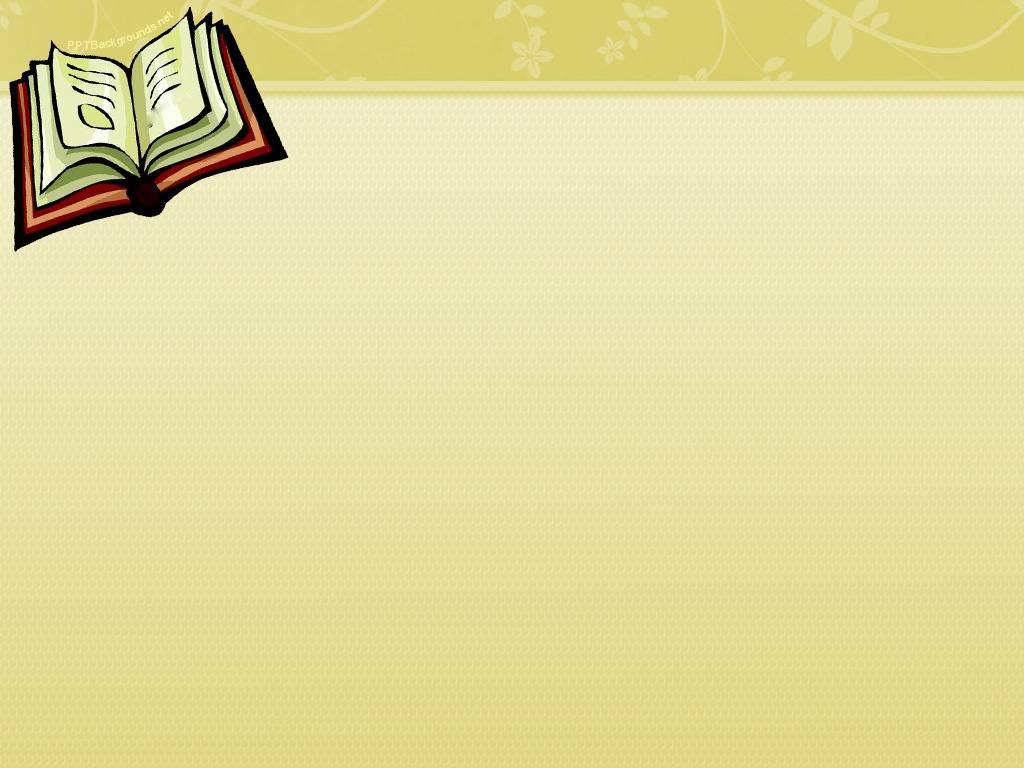 Сегодня я узнал…
Было трудно…
Я понял, что…
Я научился…
Я смог…
Было интересно узнать, что…
Меня удивило…
Мне захотелось…
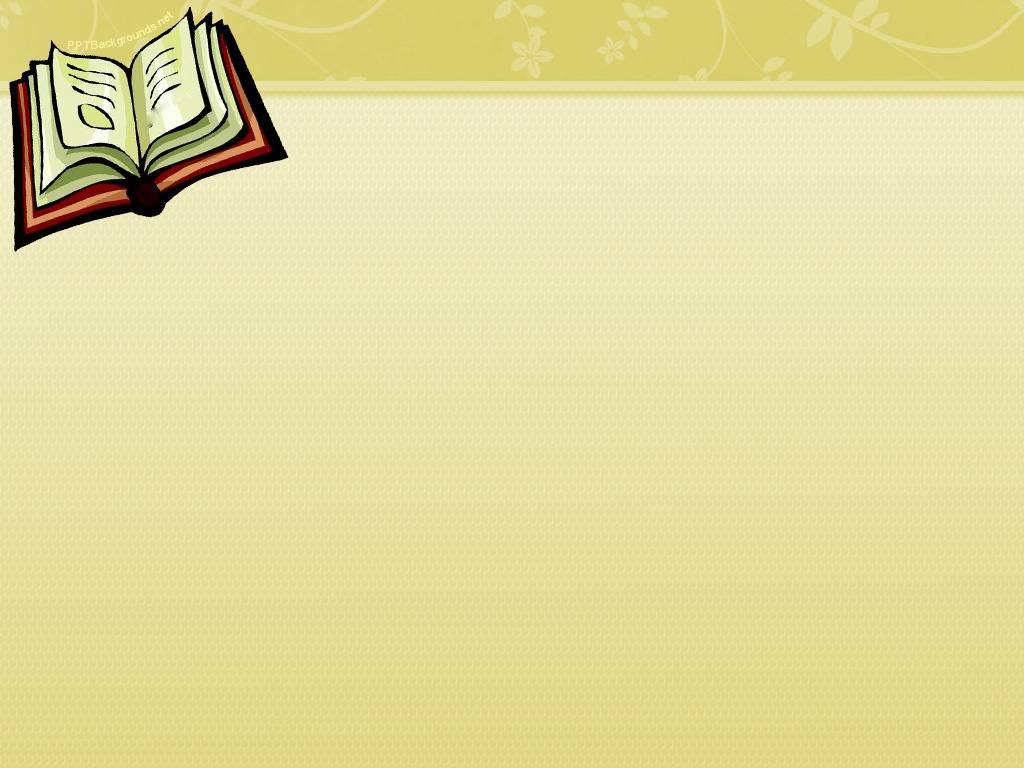 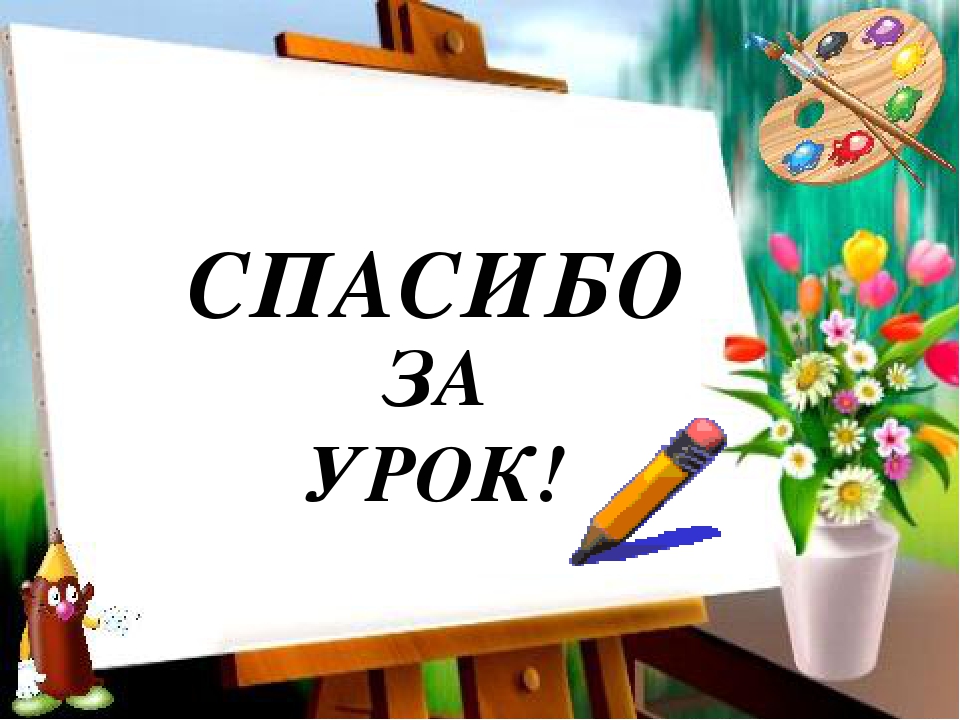